Поштовани родитељи и ученици,
Пре свега, надамо се да сте здрави и да сте код куће. Како бисмо што пре превазишли тренутну ситуацију неопходно је да се сви строго придржавамо прописаних мера. На следећим слајдовима можете погледати где све можете наћи неопходне информације у вези наставе на даљину, како све можете искористити слободно време, али и пар савета за успешније превазилажење тренутне епидемиолошке ситуације. Надамо се да ћете време провести квалитетно са својим укућанима, али и да ћете нешто ново научити.
Стојимо вам на располагању за сва питања.
Срдачно,
Колектив и управа школе ОШ „Вук Караџић“ Мајиловац.
Настава на даљину
Учитељи и наставници се труде да ступе у контакт са свим ученицима и улажу велике напоре како би сви ученици добили квалитетне садржаје за учење. За учење на даљину користе различите платформе за учење и облике комуникације путем друштвених мрежа. Такође, и ваш труд и рад је од изузетне важности, трудите се да учите редовно и да радите задатке које вам шаљу наставници. Трудите се да пратите образовне емисије које се емитују на каналима РТС2 и РТС3.
Све информације о настави на даљину можете пронаћи на сајту школе http://osmajilovac.co.rs/pocetna/vesti/ , као и на Фејсбук профилу школе.
Обавезе и одговорности ученика у току трајања наставе на даљину
Ученици су у обавези да буду присутни на свим активностима, као и да редовно раде домаће задатке и извршавају своје радне обавезе;
Важно је ангажовати се и учествовати у свим активностима;
Наставници прате рад ученика и тај рад ће бити оцењиван;
Родитељи су у обавези да детету омогуће услове за миран и редован рад од куће;
Родитељи су у обавези да јаве уколико дете не може да буде присутно на некој активности или уколико нема интернет или техничке могућности за праћење наставе на даљину.
Слободно време
Своје слободно време можете организовати на различите начине
Можете играти друштвене игре, погледати омиљене цртане или игране филмове, читати књиге, слушати музику, играти се са браћом и сестрама...
Многа позоришта су омогућила онлајн гледање својих представа. Слободно време можете искористити и за учење страних језика. Више информација о доступним садржајима можете пронаћи ’’кликом’’ на следећу иконицу
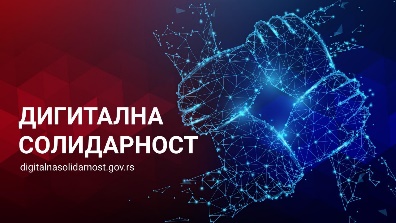 Виртуелно можете посетити и многе познате музеје.
Такође, виртуелно можете посетити и чувени забавни парк Дизниленд.
Можете се бавити и различитим физичким активностима.
Наравно, не заборавите да треба помоћи и својим укућанима онолико колико сте у могућности.
Уколико сте радознали и желели бисте да сазнате нешто више о Корона вирусној инфекцији можете прелистати водич на следећем линку.
Препоруке за спречавање ширења инфекције:
Редовно перите руке топлом водом и сапуном;
Када кијате или кашљете покријте уста марамицом или надлактицом, а затим поново оперите руке;
Не додирујте очи, нос и уста прљавим рукама;
Искоришћене марамице баците у канту;
Трудите се да редовно одржавате личну хигијену, али и хигијену простора у коме боравите;
Неколико савета за правилно прање руку
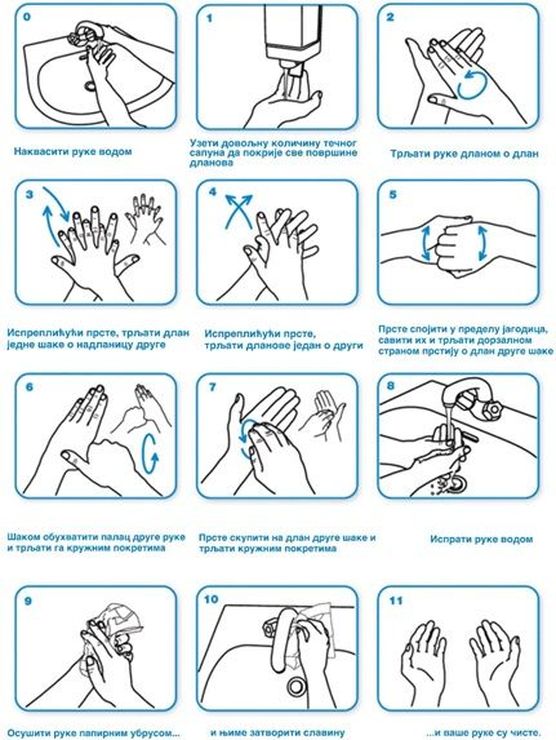 Корак 1: поквасите руке (шаке) текућом водом;
Корак 2: употребите довољно сапуна да се прекрију мокре шаке;
Корак 3: истрљајте све површине шака – укључујући делове на позадини, између прстију и испод ноктију – чинећи то најмање 20 секунди;
Корак 4: темељно исперите текућом водом;
Корак 5: осушите руке чистим убрусом или пешкиром.
Обавештење о промени календара образовно – васпитног рада
Обавештавамо родитеље и ученике да се пролећни распуст неће одржати од 13. до 20. априла 2020. године како је првобитно планирано. Услед ванредног стања и низа мера које се односе на контролу кретања грађана неће бити прекидања похађања наставе на даљину, па ће се настава реализовати од 13. до 16. априла 2020. (понедељак – четвртак) према најављеном распореду часова. Распуст ће бити од 17. до 20. априла 2020. (петак – понедељак). У том периоду биће емитовани пригодни едукативни садржаји у вези са празником и садржаји који су у функцији квалитетног коришћења слободног времена ученика.